Artificial Intelligence IoT wireless Mesh monitor device (“WizardMesh”) for homeland securityby: Dr. Nissim Zur www.TelnT.comnissim@telnt.com
TelnT’s WizardMesh™  Solution
The problem with for homeland securityName tag is not active device
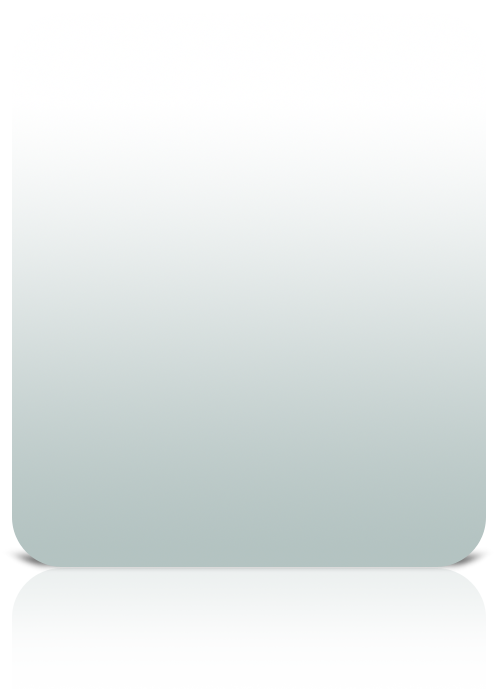 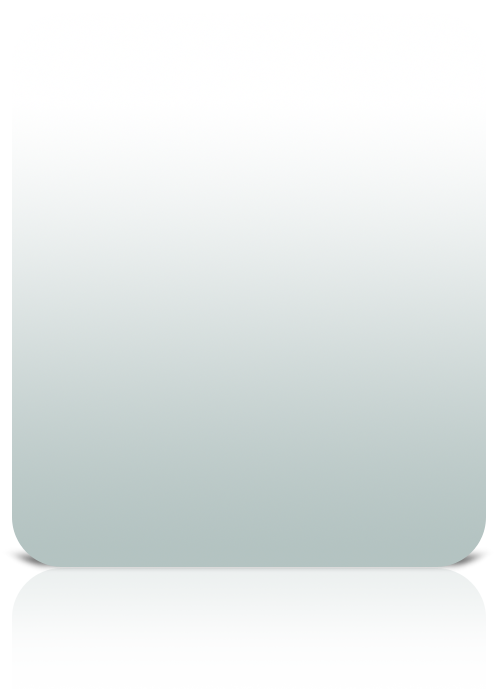 The WizardMesh design to added layer of security to buildings/security areas. 
Ability to detect people by their phone MAC address.
No need any apps on the phone.
Ability to detect peoples in room by Wi-Fi RF Doppler effect when they moved in the room
Support wireless Wi-Fi, BLE , BTL all mesh to very long range, a strong anti-jamming capability, 
Possible add any other sensors as fire/smoke/etc…
Ability to report a position of any unregister human in any place in the building
Ability to automatic open door to authorized people.
wireless logger people location with distance to any WizardMesh™ with date and time.
See https://youtu.be/6zFE1XOokZ4
A person in a secure aria is not monitored
No ability to detect un authorize person enter to un authorize arias
PIR (Infra-Red ) sensors are not reliable.
Has no Wi-Fi connection
Easy to mask
No Artificial Intelligence processing in device 
No detection trap of person, in room, is case of fire or alarm
No long wireless mesh chain messages
Technologies
The Solution
The problem
Artificial Intelligence Wireless WizardMesh™
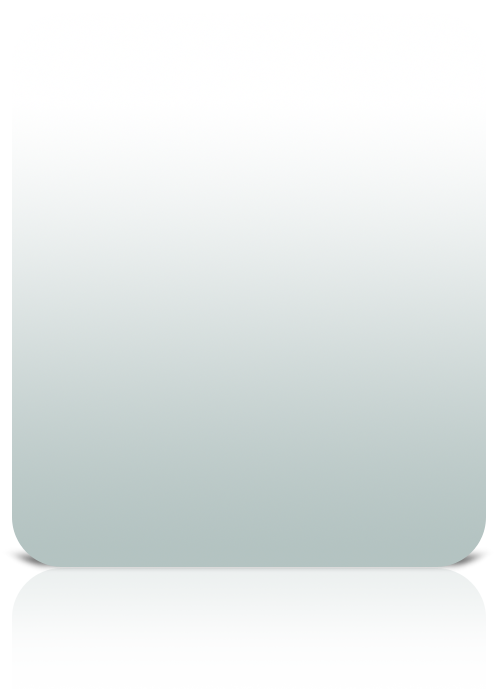 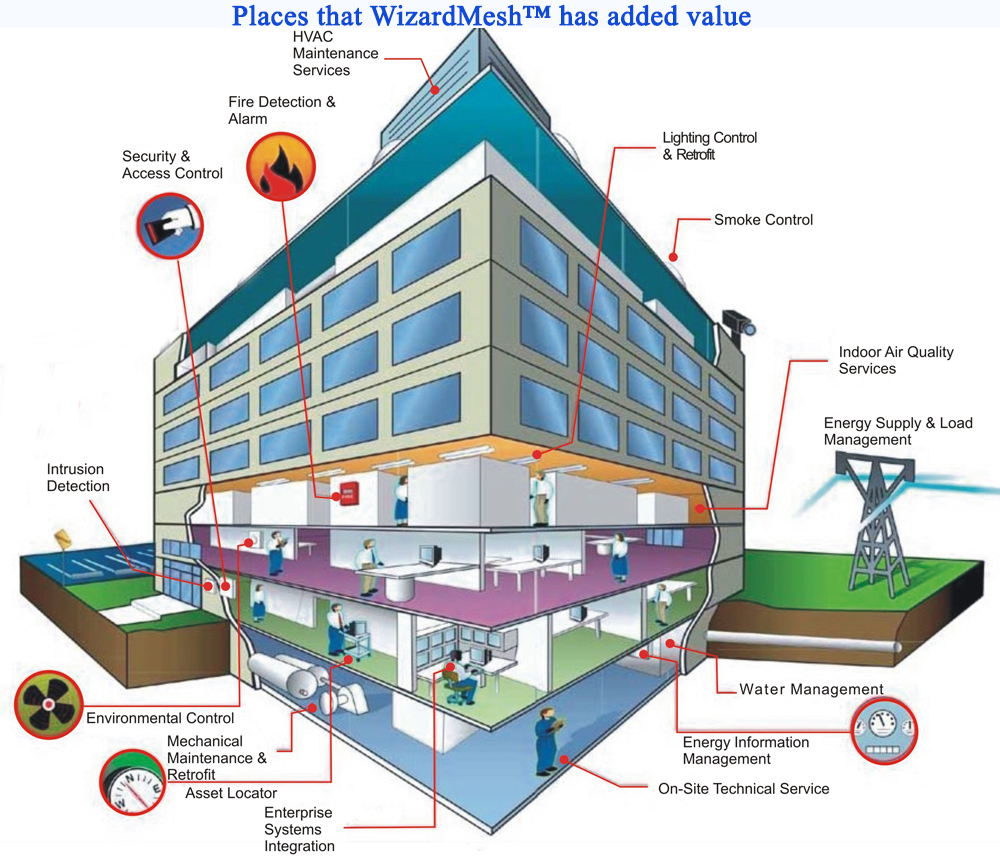 TelnT CEO: Dr. Nissim Zur  nissim@TelnT.com TEL: +972-54-4500635 (Israel)
 
TelnT  focuses on unique owned Artificial Intelligence algorithms patented

Zero competitors on the WizardMesh™ device so far (1-8-2017). 
11 patents. 2 granted already. 
Company value 100M USD, looking for 15M USD investment for expansion and world wide marketing

www.TelnT.comnissim@telnt.com
Skype: nissim.test